Méditer Paul avec les jeunes
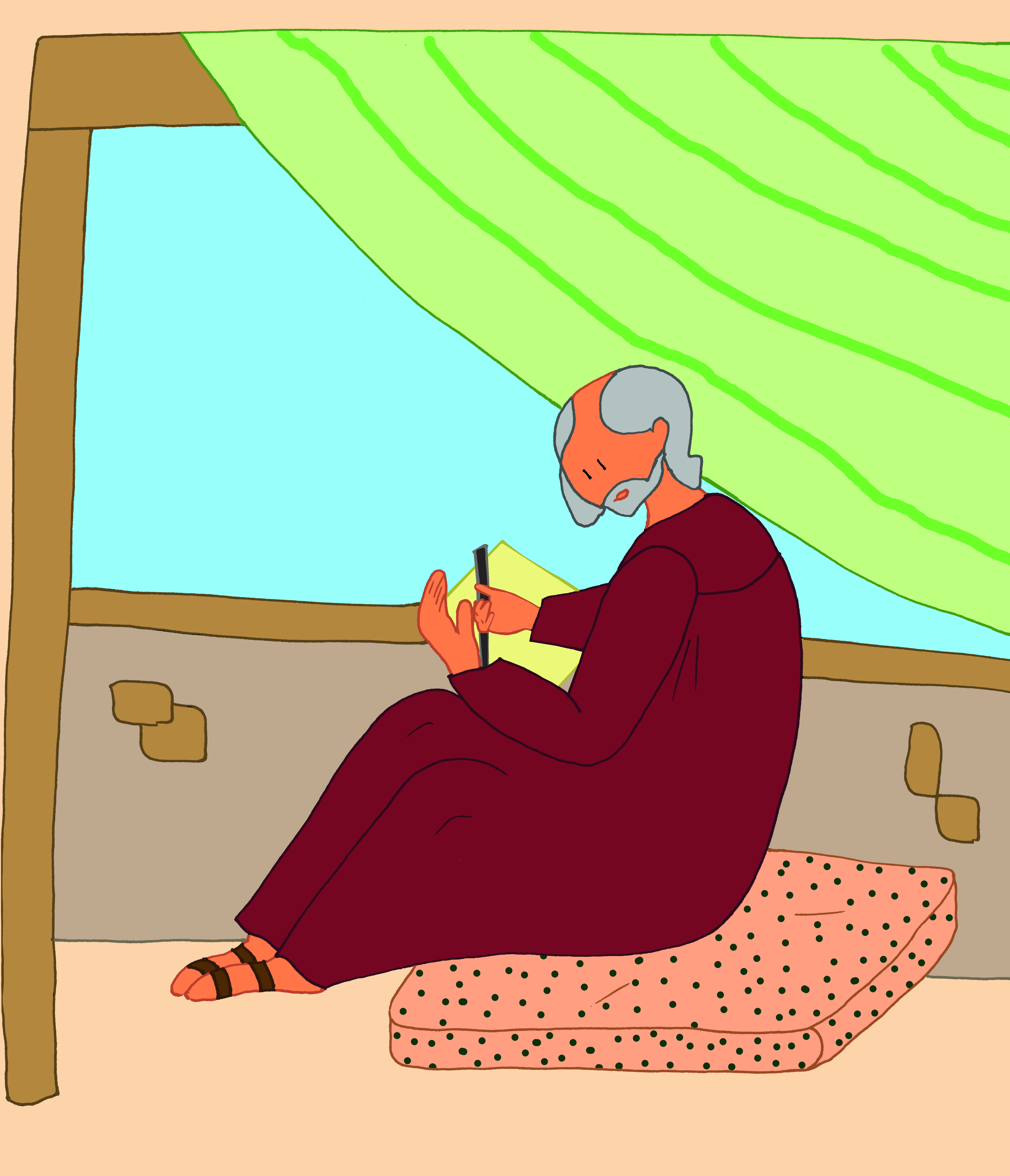 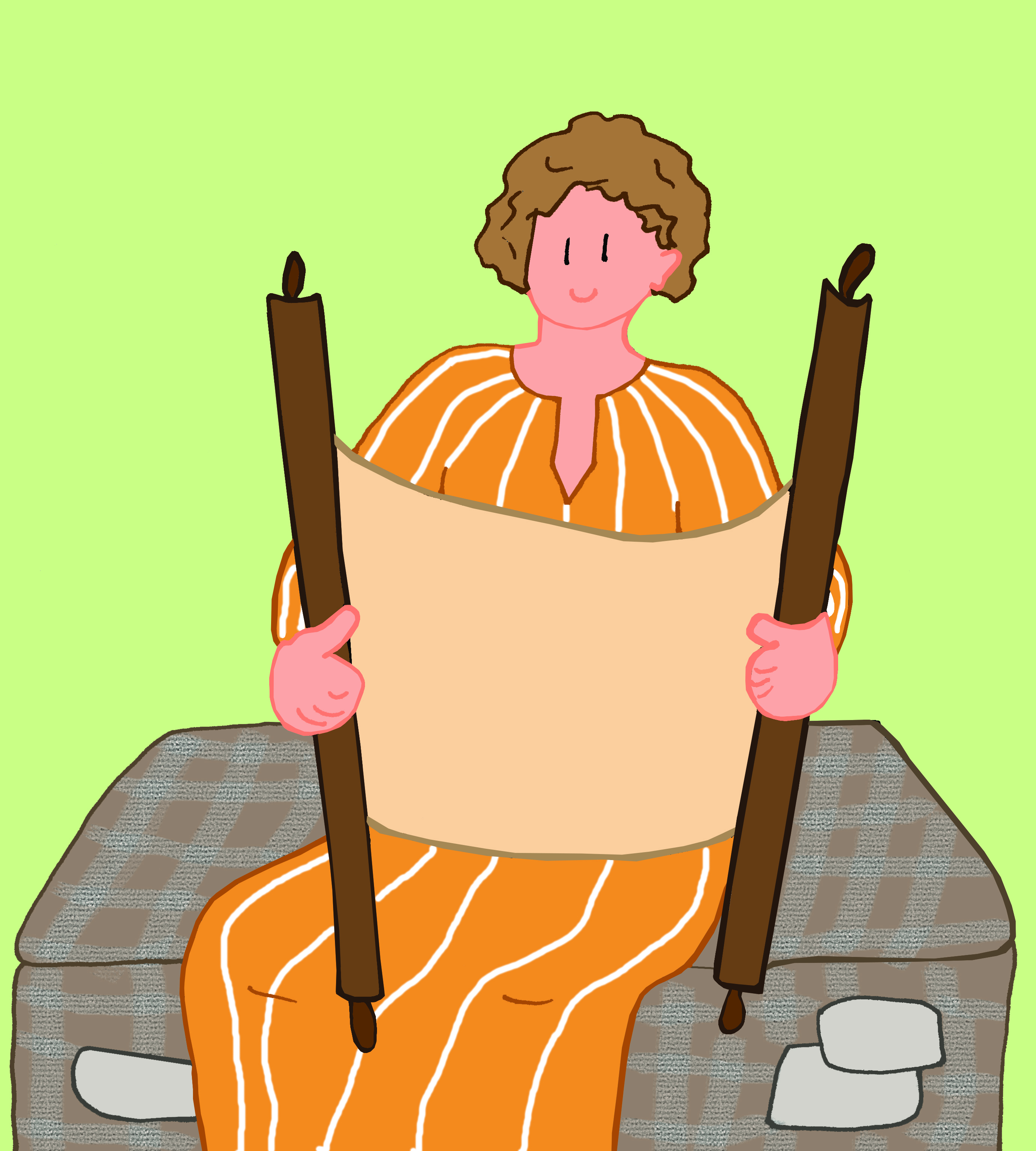 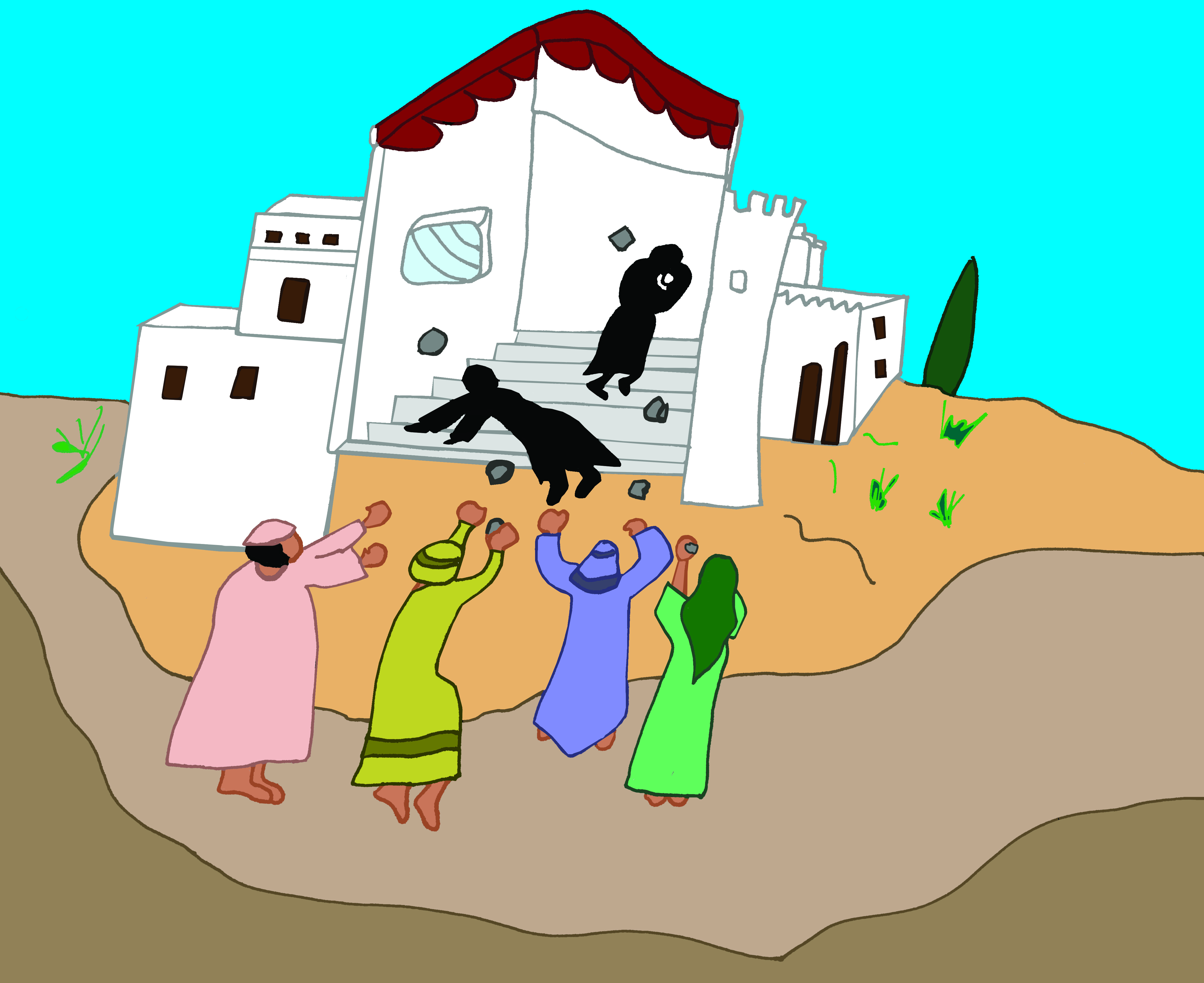 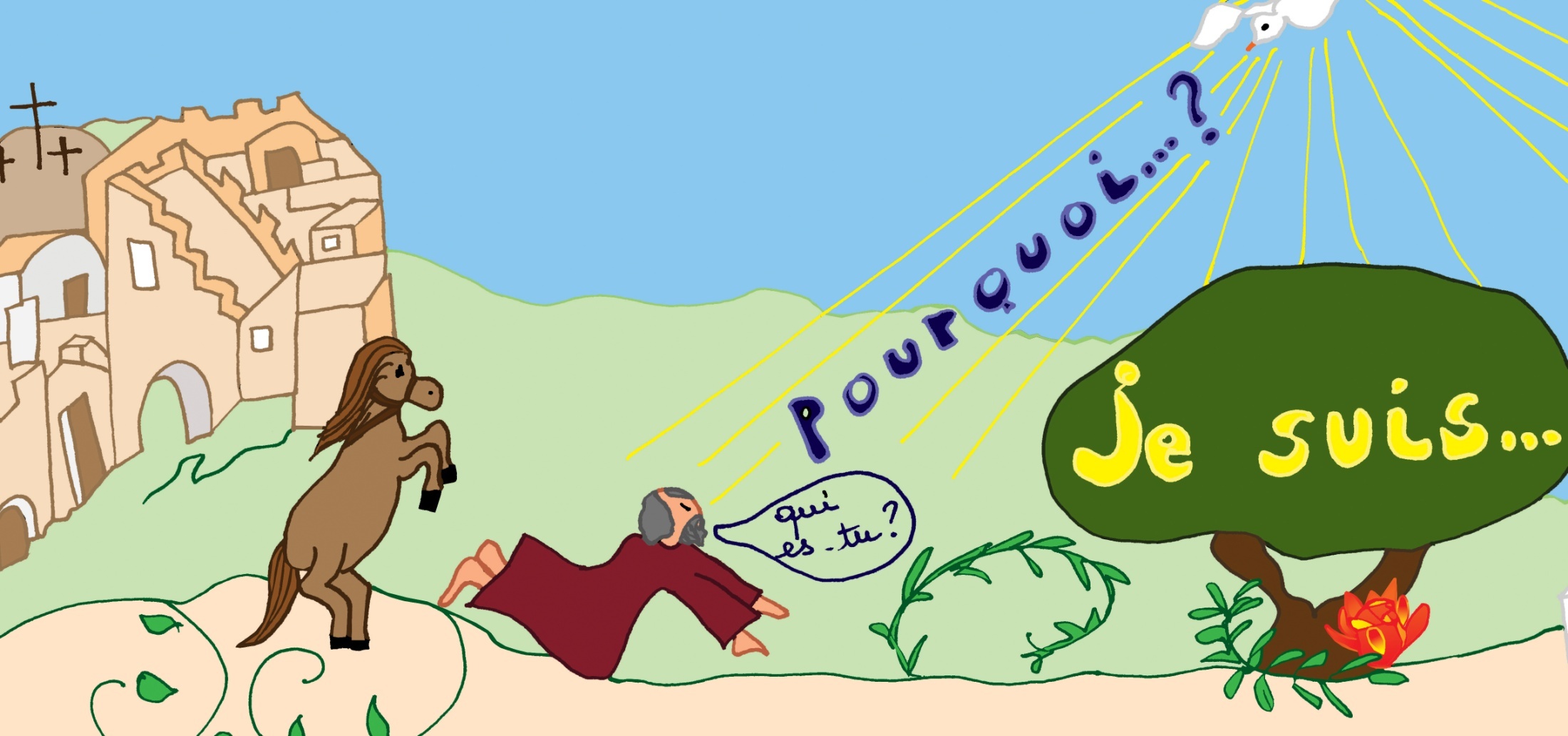 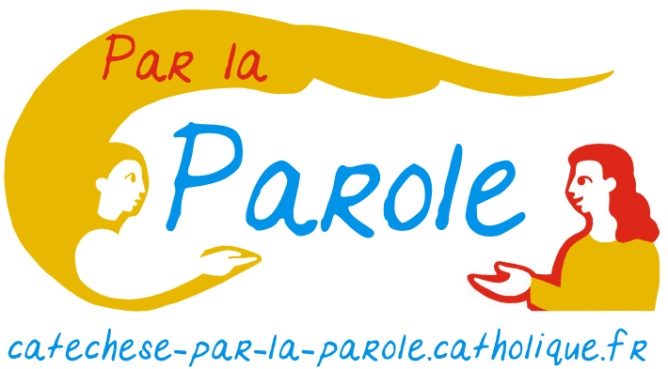 Catéchèse Par la Parole
Illustrations Chantal Lorge
Colorisation Annie